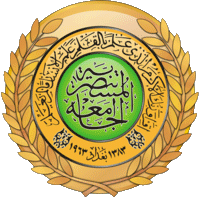 الجامعة المستنصرية
كلية الهندسة – قسم الهندسة الميكانيكية
مادة موا هندسية
د. ناظم مجبل فالح
Manufacturing process 5
Casting Processes
Introduction of molten metal into a mold cavity; upon solidification, metal conforms to the shape of the cavity.
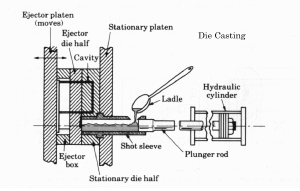 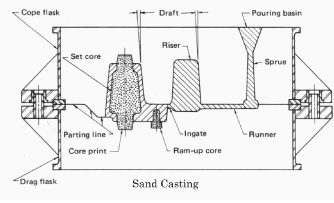 Die Casting
Sand Casting
Forming and Shaping Processes
Bulk deformation processes that induce shape changes by plastic deformation under forces applied by tools and dies.
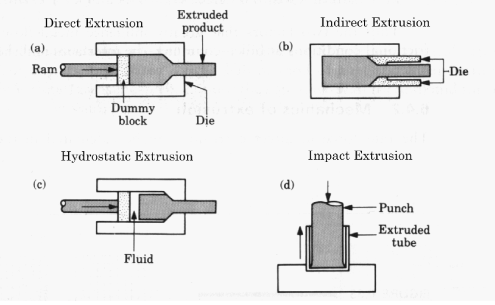 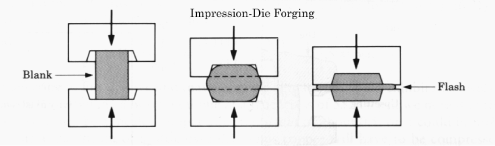 Forging
Extrusion
Machining Processes
Material removal from a work piece: cutting, grinding, nontraditional machining processes.
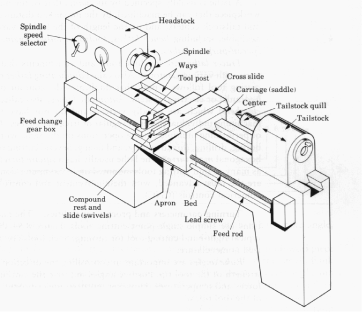 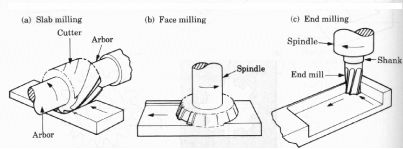 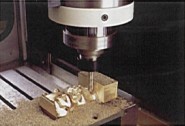 Milling
Lathe Machine